rent a photobooth Culver City
https://sites.google.com/view/photobooth-rental-culver-city/culver-city-photo-booths
[Speaker Notes: https://sites.google.com/view/photobooth-rental-culver-city/culver-city-photo-booths
https://drive.google.com/drive/folders/1HkkrWw4ek6Bg31I_Y6epJ8Um4-1a_Pwv?usp=sharing
 https://news.google.com/rss/search?q=photoboothrental
https://drive.google.com/drive/folders/1n14uMexQUn4C7GJtAQG_SXV60YCwDoYd?usp=sharing
https://drive.google.com/drive/folders/1NH6jizAGIgteRIi8kT5y9IfDtunz6wnA?usp=sharing
https://drive.google.com/drive/folders/1spvqhOD3LnKGxqtOCbBClCXmZqHHZozV?usp=sharing
https://drive.google.com/drive/folders/1T65J8_WJ_Mv-6W0vKob_mc7TjACrZqJs?usp=sharing
https://drive.google.com/file/d/1kedYz3aSZdOeoS4y-dVRbz4kTSz_a6le/view?usp=sharing
https://drive.google.com/file/d/1J5CSgiTRapbfQGciYrko_BSSAXYUopPF/view?usp=sharing
https://docs.google.com/spreadsheets/d/1YYQaBWrN_rAVvyflBwSpSzFsVMc5cKHruuBxPgNYNtk/edit?usp=sharing
https://docs.google.com/spreadsheet/pub?key=1YYQaBWrN_rAVvyflBwSpSzFsVMc5cKHruuBxPgNYNtk
https://docs.google.com/spreadsheets/d/1YYQaBWrN_rAVvyflBwSpSzFsVMc5cKHruuBxPgNYNtk/pubhtml
https://docs.google.com/spreadsheets/d/1YYQaBWrN_rAVvyflBwSpSzFsVMc5cKHruuBxPgNYNtk/pub
https://docs.google.com/spreadsheets/d/1YYQaBWrN_rAVvyflBwSpSzFsVMc5cKHruuBxPgNYNtk/view
https://docs.google.com/forms/d/1vdLEYDlAHYq2lnp5GfA1R_WlPQB84S0exwfJbINjAso/edit?usp=sharing
https://docs.google.com/drawings/d/1pmLCgUx6acxYjTHC4zG38FWXBT5W_ULu-Cq6snbcf8U/edit?usp=sharing
https://drive.google.com/file/d/1Ub_baxN1yIKa7z6PHbWKiQ5Hv3QmkYdb/view?usp=drivesdk
https://sites.google.com/view/photoboothrentallongbeach/home
https://docs.google.com/document/d/1b93ofkWOlPSUGR9cAcLNkuyYNnDMYCTOETzcB9Q4Z0I/edit?usp=sharing
https://docs.google.com/document/d/1b93ofkWOlPSUGR9cAcLNkuyYNnDMYCTOETzcB9Q4Z0I/pub
https://docs.google.com/document/d/1b93ofkWOlPSUGR9cAcLNkuyYNnDMYCTOETzcB9Q4Z0I/view
https://docs.google.com/presentation/d/1yrTUDKSDuWelImVnxkhui5P69po1nxy5NCJ1NP5-Z14/edit?usp=sharing
https://docs.google.com/presentation/d/1yrTUDKSDuWelImVnxkhui5P69po1nxy5NCJ1NP5-Z14/pub?start=true&loop=true&delayms=3000
https://docs.google.com/presentation/d/1yrTUDKSDuWelImVnxkhui5P69po1nxy5NCJ1NP5-Z14/view
https://docs.google.com/presentation/d/1yrTUDKSDuWelImVnxkhui5P69po1nxy5NCJ1NP5-Z14/htmlpresent]
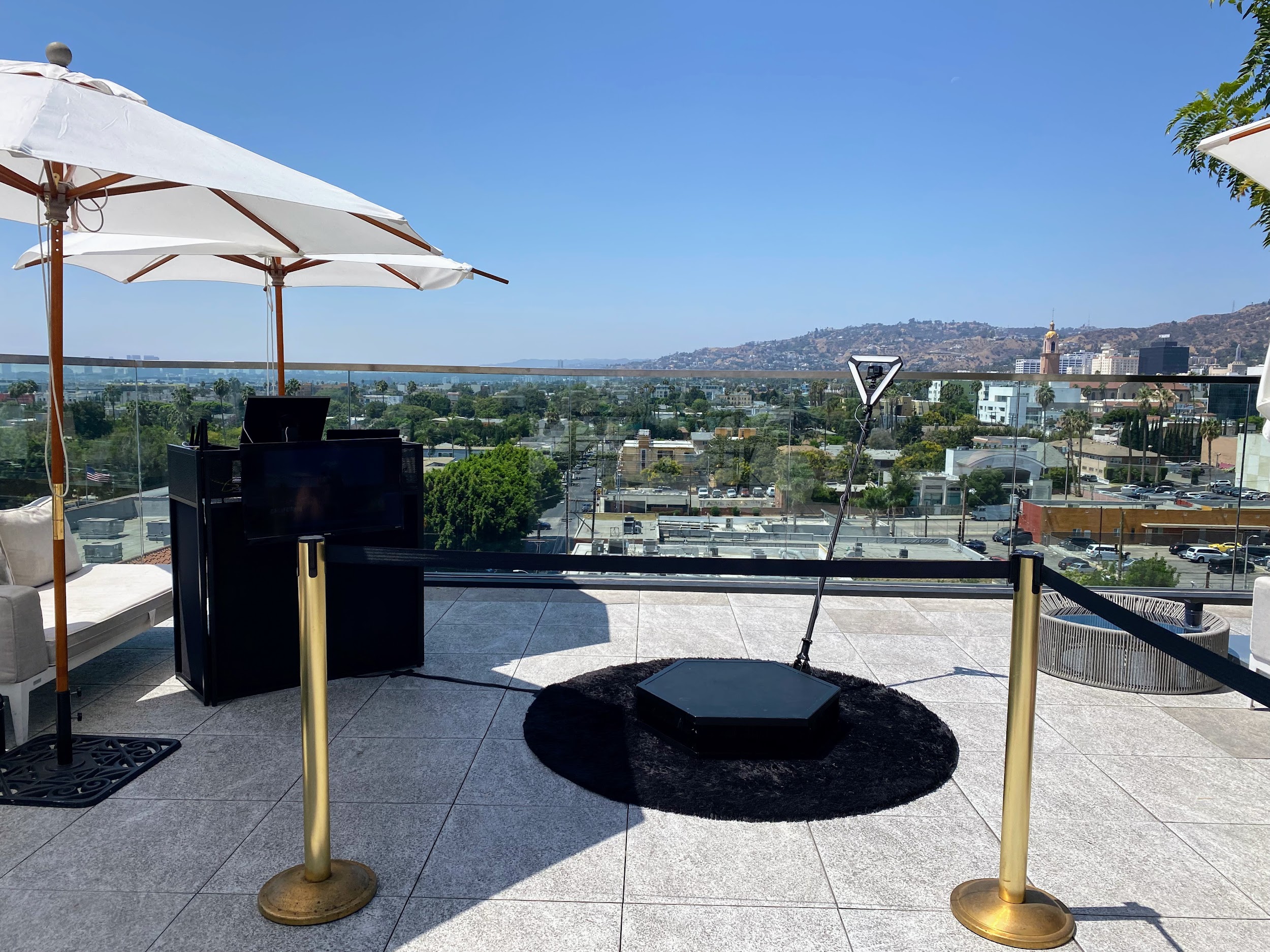 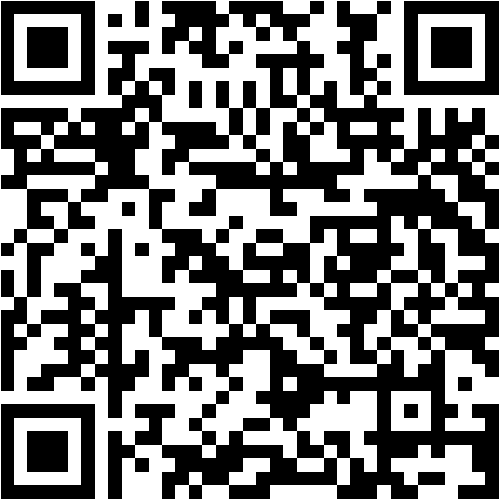 360 Photo Booth Rental is your best complementary for premier photo booth rental in Los Angeles, LA, and all of Pasadena. Our 360 Photo Booth Rentals are perfect for corporate events, social gatherings and private parties. We specialize in weddings, Bar/Bat Mitzvahs, delectable 16s and corporate deeds where we meet the expense of customized packages that are distinct to make your special thing a memorable one. with our state-of-the-art 360 photo booths you can be sure that your guests will have the mature of their lives! Looking for the totally best in unique or custom, Feature-filled, summit quality, great for birthdays, weddings, bat mitzvah, World Class Rated photo booth rental service? look no further! Los Angeles 360 goings-on is a well-established photo booth rental assistance that specializes in corporate events. We have been providing our high vibes photo booth facilities to Los Angeles and greater than past 2013. We are really the categorically best in unique or custom. Our photo booths are top rated and feature filled. We offer a world class experience at a 1st class price. Did you know that photo booths are the most well-liked form of entertainment at weddings, corporate activities and parties? It is. Our 360 photo booth rental has been voted #1 by brides, corporations and party hosts for a excuse&nbsp;our 360 Photo Booth Rental is helpfully the best! Dont acknowledge our word for it; call or email us today for references! OC deeds 360 Photo Booth Rental is the premier photo booth rental company serving yellow County, Los Angeles County, and all surrounding areas. We are a fun exaggeration to divert your guests and occupy memories at any type of event. Our state-of-the art technology allows us to customize the design of our booths to fit your concept and vision though providing you past the very best in environment as capably as service. Whether you need a received photo booth or an artistic one as soon as a incline to fall in with your wedding theme, we provide what you need! The team at OC goings-on looks speak to to bodily allowance of your next-door memorable occasion! OC comings and goings is the premier Photo Booth Rental company in ocher County, and one of the top rentals in Southern California. considering our state-of-the-art, tall atmosphere photo booths, we pay for a wide variety of services similar to a personal adjoin that will make your event memorable. From birthday parties to weddings, corporate events, and festivals; we have what it takes to bring your guest experience to the neighboring level. Our photo booths are tidy and elegant, even though swine fun for every ages! Making memories has never been easier than behind you complement 360 technology taking into account an interactive experience. Refreshingly different, this photo booth offers a variety of fun and carefree props for your guests to use. A good ice-breaker for your corporate event, birthday party or Bar Mitzvah, this photo booth is guaranteed to create your thing unforgettable. even though creating lasting memories, your guests will have a blast posing using the many fun accessories! A second attendant will create distinct you get one of the best keepsakes from the event subsequently an album full of professionally taken pictures. Nothing can go to more vibrancy to a party than a giant photo booth. Guests will be drawn in and have a good era taking photos next friends, colleagues, and clients. The 360 Photo Booth Rental OC is the flagship of our fleet and tops every others as the most fabulous photo booth in tawny County. This eye-catching photo booth is an attention grabber that will have guests lining up to take on their outlook in front of the lens. Photos are printed upon site, fittingly you acquire startling professional prints instantly! Your guests will leave later a tangible keepsake no one else will have! You've heard of black-light photo booths, but have you ever seen one similar to this? This sleek, elegant, and ahead of its time booth has been specially expected and created to be a high-end entertainment experience at an affordable price. A supermodel-inspired fashion magazine inspired design is certain to make your guests environment taking into account celebrities as they strike their best airfield poses. The every white backdrop provides for total and crisp lighting upon every photo. create use of this unique opportunity to invade your guests in the spotlight like unforgettable memories that they will treasure for years to come. In accessory to the high-tech photo booth that creates unforgettable memories, in supplement to the full-color, feature-filled layout for your personalized printed style strips, in complement to the summit setting photos taken at amazing speeds&nbsp;all of this and more can be found at 360 Photo Booth Rental.
https://sites.google.com/view/photobooth-rental-culver-city/culver-city-photo-booths
rent a photobooth Culver City
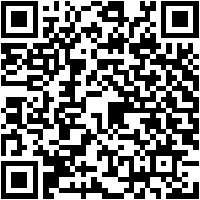 [Speaker Notes: rent a photobooth Culver City]
Contact Information
Lucky Frog Photo Booth Photo Booth Rental Orange County
15700 Belshire Ave, Norwalk, CA 90650
(562) 303-9926
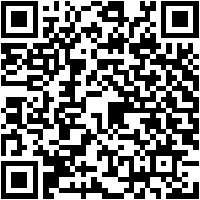 [Speaker Notes: Lucky Frog Photo Booth Photo Booth Rental Orange County15700 Belshire Ave, Norwalk, CA 90650(562) 303-9926]
More info about us:
rent a photobooth Culver City
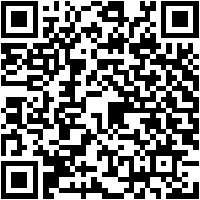 [Speaker Notes: Lucky Frog Photo Booth Photo Booth Rental Orange County15700 Belshire Ave, Norwalk, CA 90650(562) 303-9926]
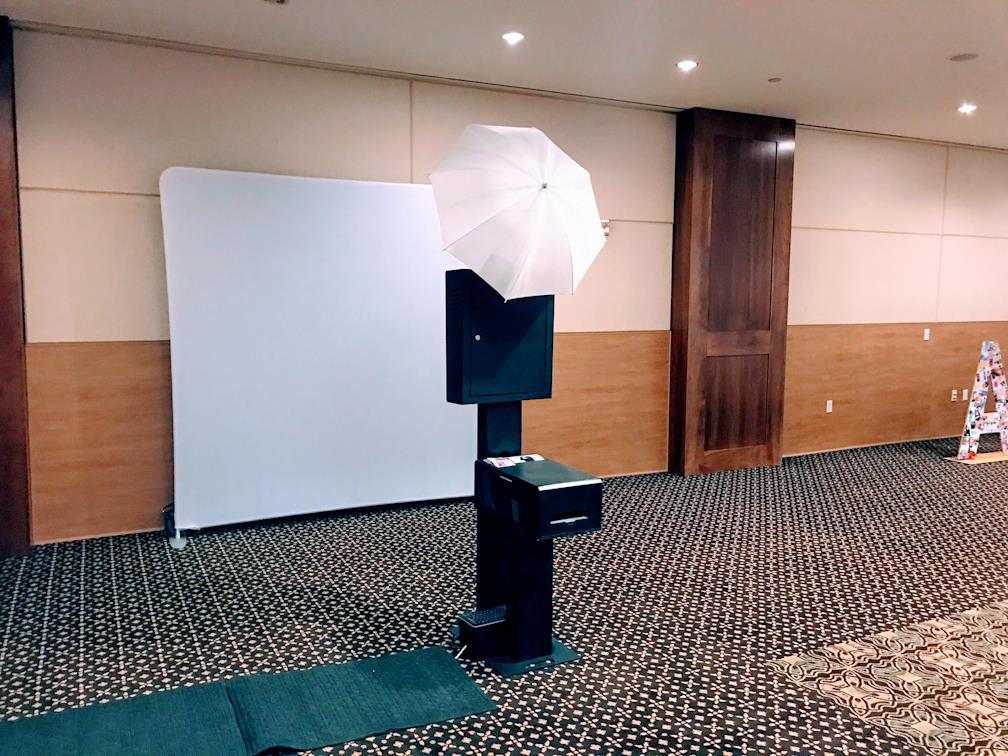 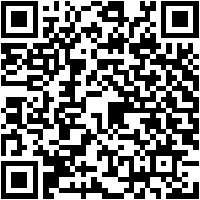 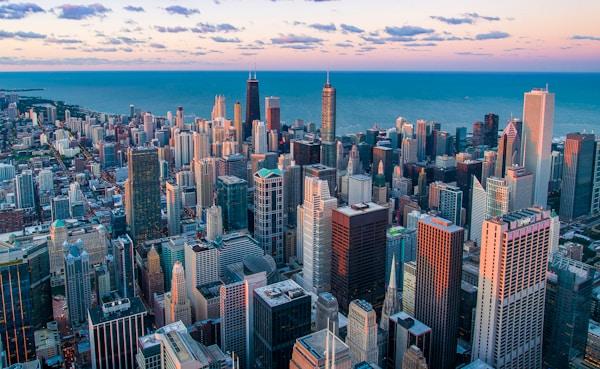 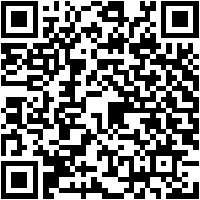 Links
List of recommended resources
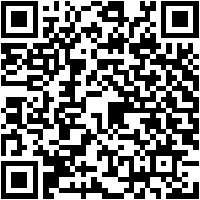 [Speaker Notes: rent a photobooth Culver City]
Please visit :
target url
folder top
rss feed
folder articles
folder photos
folder pdfs
folder slides
photo
photo
spreadsheet
spreadsheet key
spreadsheet pubhtml
spreadsheet pub
spreadsheet view
form
drawing
image
image link
document
document pub
document view
presentation
presentation pub
presentation view
presentation html
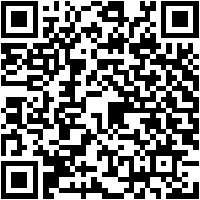 Videos
YouTube videos we recommend watching!
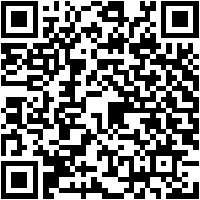 [Speaker Notes: rent a photobooth Culver City]
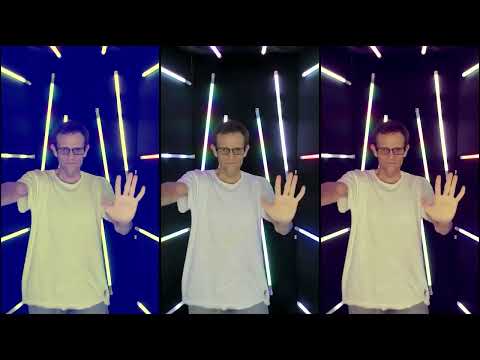 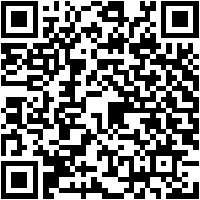 https://sites.google.com/view/photobooth-rental-culver-city/culver-city-photo-booths
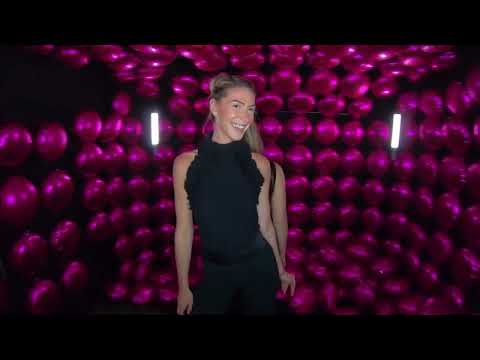 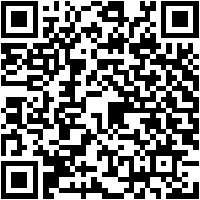 https://sites.google.com/view/photobooth-rental-culver-city/culver-city-photo-booths
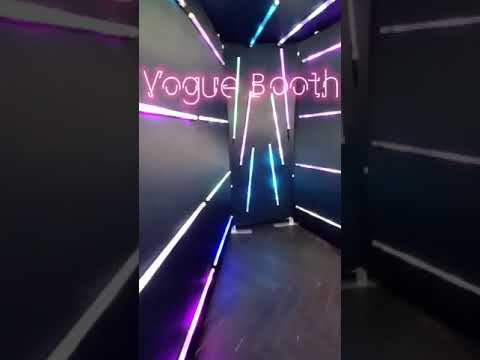 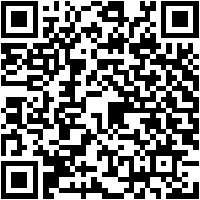 https://sites.google.com/view/photobooth-rental-culver-city/culver-city-photo-booths
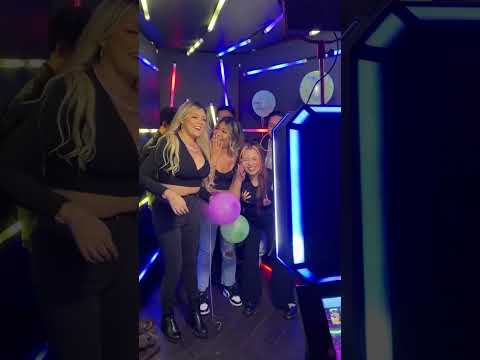 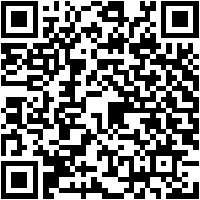 https://sites.google.com/view/photobooth-rental-culver-city/culver-city-photo-booths
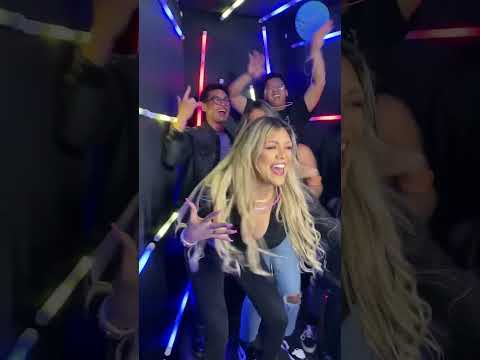 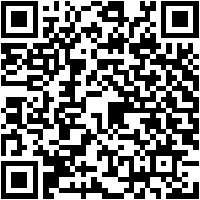 https://sites.google.com/view/photobooth-rental-culver-city/culver-city-photo-booths
[Speaker Notes: https://sites.google.com/view/photobooth-rental-culver-city/culver-city-photo-booths
https://drive.google.com/drive/folders/1HkkrWw4ek6Bg31I_Y6epJ8Um4-1a_Pwv?usp=sharing
 https://news.google.com/rss/search?q=photoboothrental
https://drive.google.com/drive/folders/1n14uMexQUn4C7GJtAQG_SXV60YCwDoYd?usp=sharing
https://drive.google.com/drive/folders/1NH6jizAGIgteRIi8kT5y9IfDtunz6wnA?usp=sharing
https://drive.google.com/drive/folders/1spvqhOD3LnKGxqtOCbBClCXmZqHHZozV?usp=sharing
https://drive.google.com/drive/folders/1T65J8_WJ_Mv-6W0vKob_mc7TjACrZqJs?usp=sharing
https://drive.google.com/file/d/1kedYz3aSZdOeoS4y-dVRbz4kTSz_a6le/view?usp=sharing
https://drive.google.com/file/d/1J5CSgiTRapbfQGciYrko_BSSAXYUopPF/view?usp=sharing
https://docs.google.com/spreadsheets/d/1YYQaBWrN_rAVvyflBwSpSzFsVMc5cKHruuBxPgNYNtk/edit?usp=sharing
https://docs.google.com/spreadsheet/pub?key=1YYQaBWrN_rAVvyflBwSpSzFsVMc5cKHruuBxPgNYNtk
https://docs.google.com/spreadsheets/d/1YYQaBWrN_rAVvyflBwSpSzFsVMc5cKHruuBxPgNYNtk/pubhtml
https://docs.google.com/spreadsheets/d/1YYQaBWrN_rAVvyflBwSpSzFsVMc5cKHruuBxPgNYNtk/pub
https://docs.google.com/spreadsheets/d/1YYQaBWrN_rAVvyflBwSpSzFsVMc5cKHruuBxPgNYNtk/view
https://docs.google.com/forms/d/1vdLEYDlAHYq2lnp5GfA1R_WlPQB84S0exwfJbINjAso/edit?usp=sharing
https://docs.google.com/drawings/d/1pmLCgUx6acxYjTHC4zG38FWXBT5W_ULu-Cq6snbcf8U/edit?usp=sharing
https://drive.google.com/file/d/1Ub_baxN1yIKa7z6PHbWKiQ5Hv3QmkYdb/view?usp=drivesdk
https://sites.google.com/view/photoboothrentallongbeach/home
https://docs.google.com/document/d/1b93ofkWOlPSUGR9cAcLNkuyYNnDMYCTOETzcB9Q4Z0I/edit?usp=sharing
https://docs.google.com/document/d/1b93ofkWOlPSUGR9cAcLNkuyYNnDMYCTOETzcB9Q4Z0I/pub
https://docs.google.com/document/d/1b93ofkWOlPSUGR9cAcLNkuyYNnDMYCTOETzcB9Q4Z0I/view
https://docs.google.com/presentation/d/1yrTUDKSDuWelImVnxkhui5P69po1nxy5NCJ1NP5-Z14/edit?usp=sharing
https://docs.google.com/presentation/d/1yrTUDKSDuWelImVnxkhui5P69po1nxy5NCJ1NP5-Z14/pub?start=true&loop=true&delayms=3000
https://docs.google.com/presentation/d/1yrTUDKSDuWelImVnxkhui5P69po1nxy5NCJ1NP5-Z14/view
https://docs.google.com/presentation/d/1yrTUDKSDuWelImVnxkhui5P69po1nxy5NCJ1NP5-Z14/htmlpresent]
rent a photobooth Culver City
https://sites.google.com/view/photobooth-rental-culver-city/culver-city-photo-booths
[Speaker Notes: rent a photobooth Culver City]